Absolute Calibration of A Gravitational Wave Detector Network
Jeffrey Kissel
LIGO Hanford Controls Engineer
LIGO Calibration Group Co-Chair
1
G1800393-v2
Inspiration
2G , 3G, Space, and PTAs
will have events with SNRs of  O(~100)…
…Detector calibration must get better than ~1%
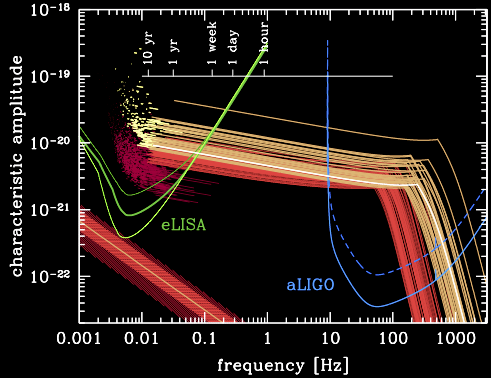 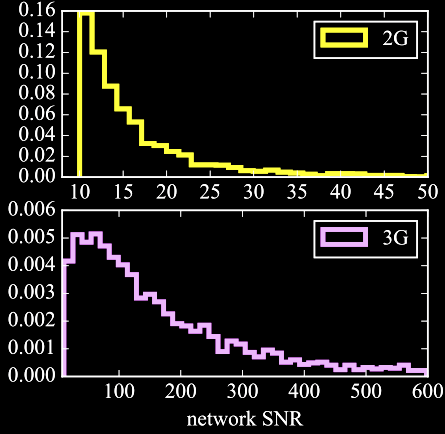 And if multi-band, we must understand each other’s systematic errors.
PRD 94.12 (2016): 121501
PRL 116.23 (2016): 231102
2
G1800393-v2
Cosmology and Correlated Systematic Errors
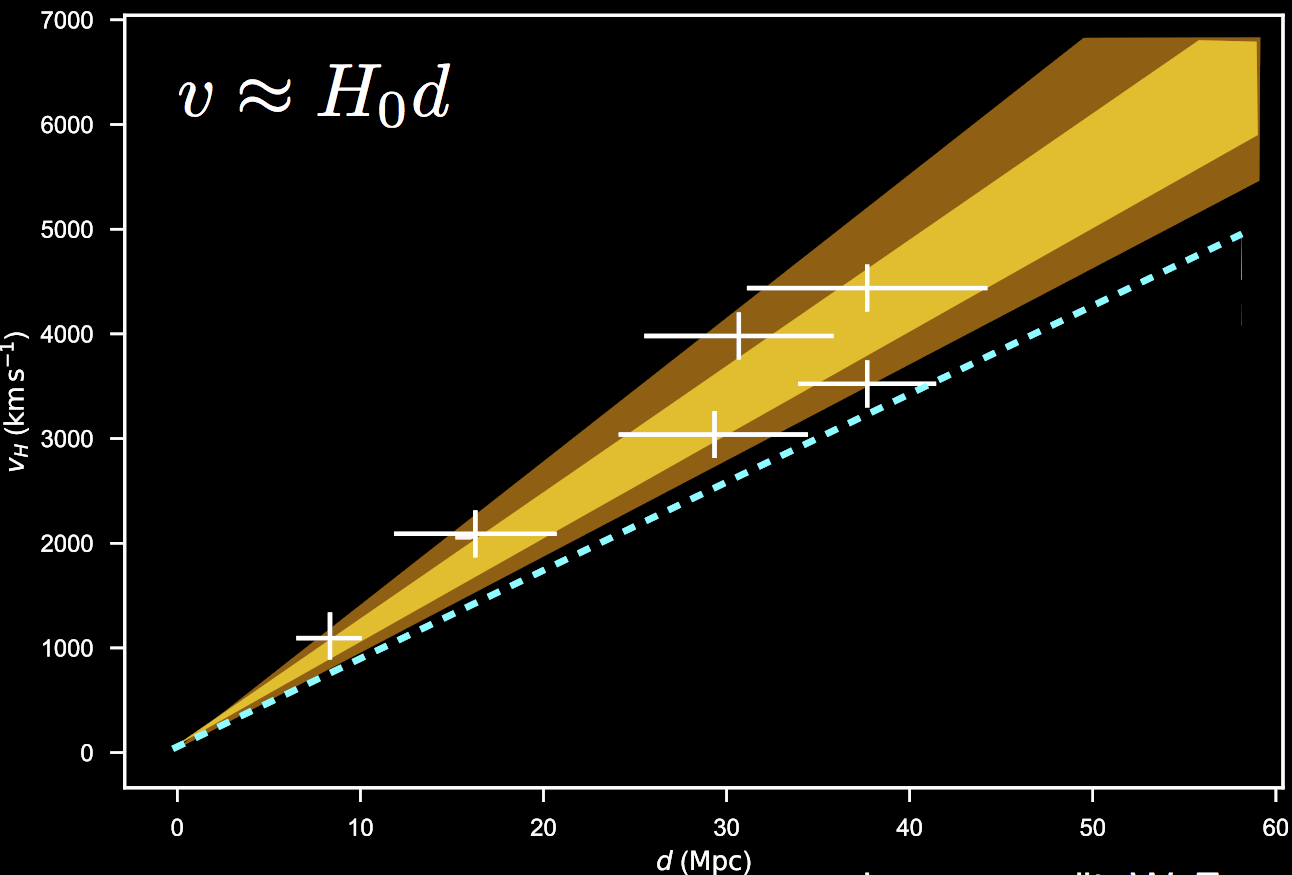 Toy Future BNS Detections…

Correlated Systematic 
Error...
Reported H0
True H0
Could get H0 wrong...
From G1800504
3
G1800393-v2
Tests of GR and Correlated Systematic Errors
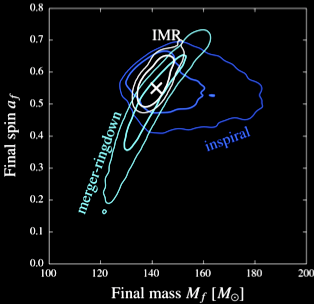 Similar systematic error across events may lead you astray in GR consistency checks

Will not get SQRT(N) improvement, because calibration’s systematic errors (biases) are correlated b/w events.
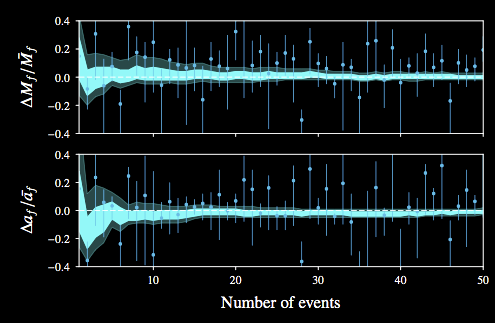 Will need to consider calibration uncertainty and systematic error over several events, several observation runs as the detector hardware changes
CQG 35.1 (2017): 014002.
(and from yesterday; G1800976)
4
G1800393-v2
State of the Art Example: LIGO 2G
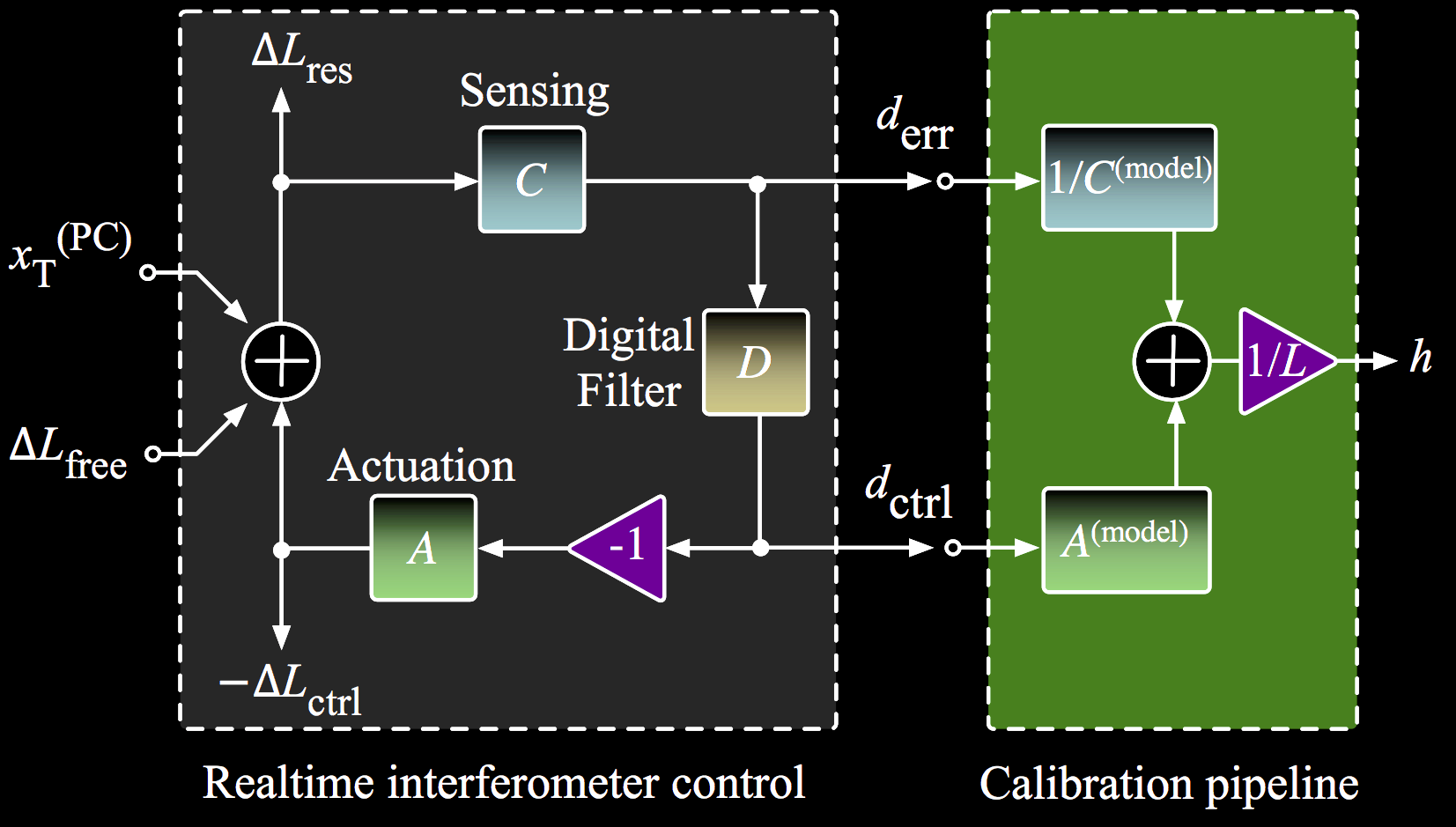 G = A D C
1
+ A
derr
h L =
____
dctrl
R
derr
h =
C
1
1 + G
R =
_________
__
C
L
G
1
dC
dA
(
(
)
)
(
)
(
)
2
2
2
2
dR 2  =
+
_________
_________
____
____
+ Systematic Error
1 + G
1 + G
C
A
PRD 95.6 (2017): 062003.
5
G1800393-v2
Absolute Reference: Radiation Pressure
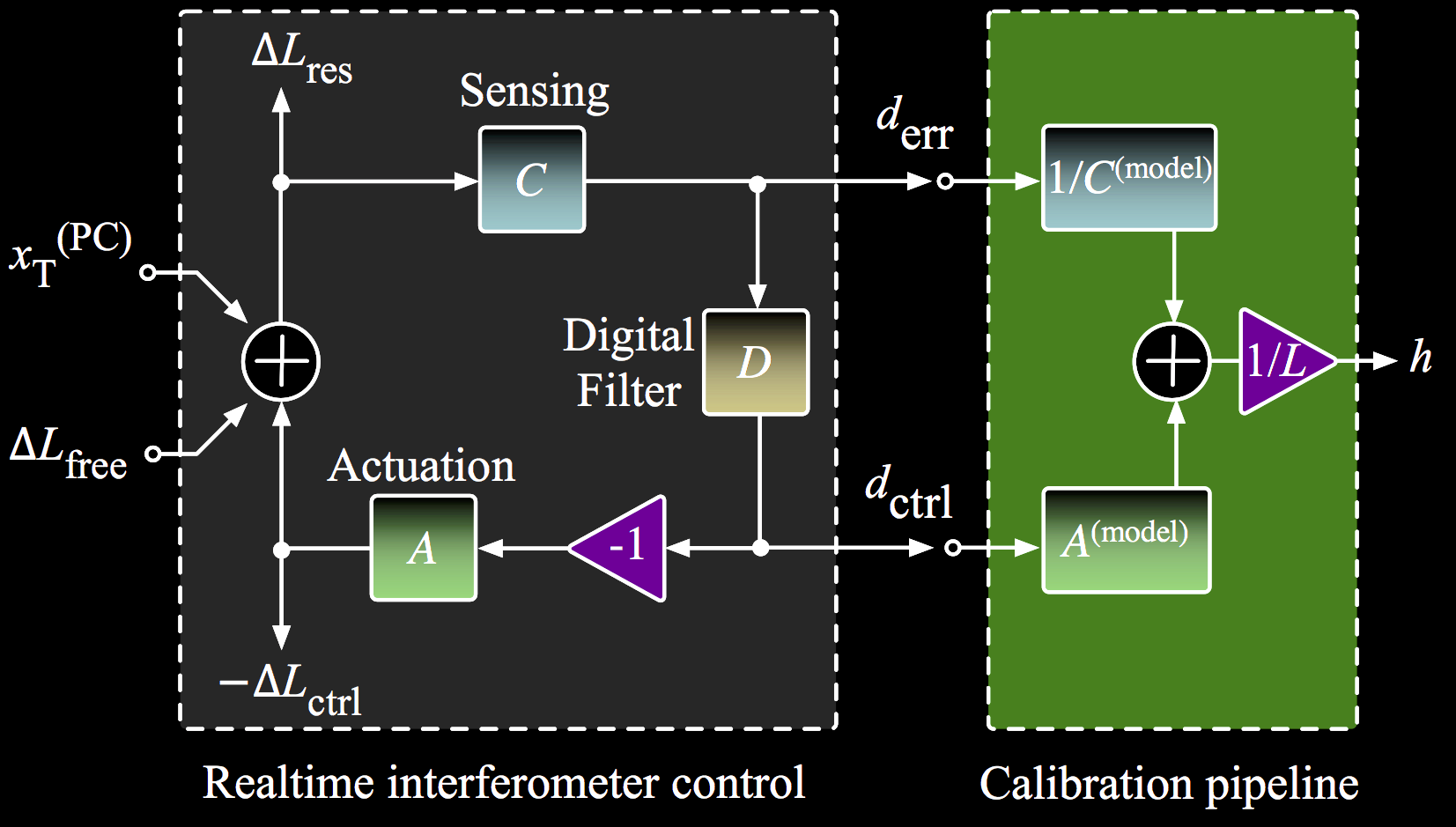 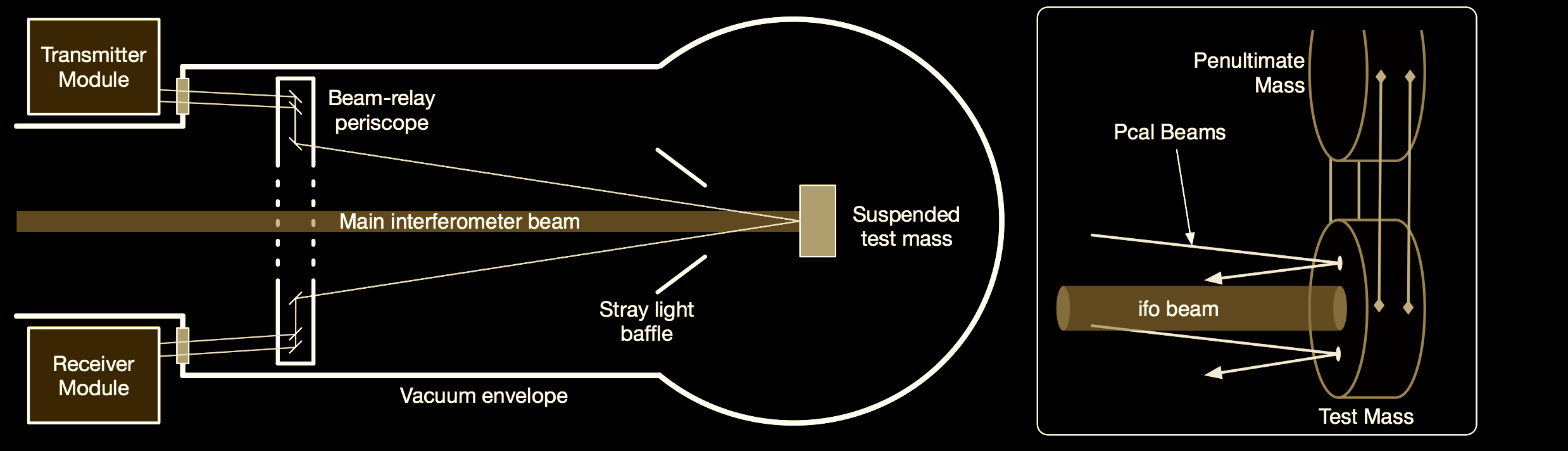 RSI 87.11 (2016): 114503
6
G1800393-v2
How does LIGO Determine dC and dA
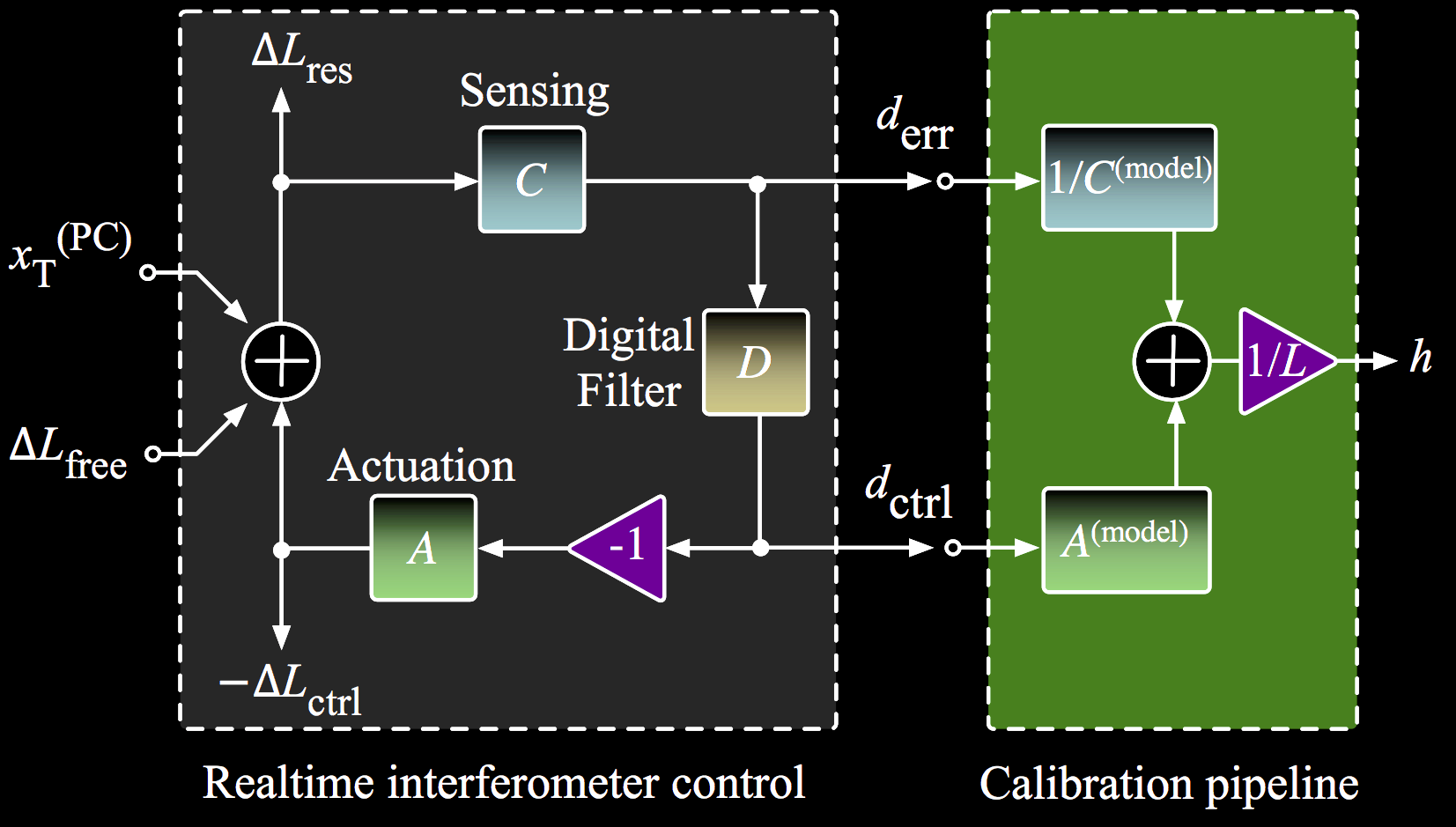 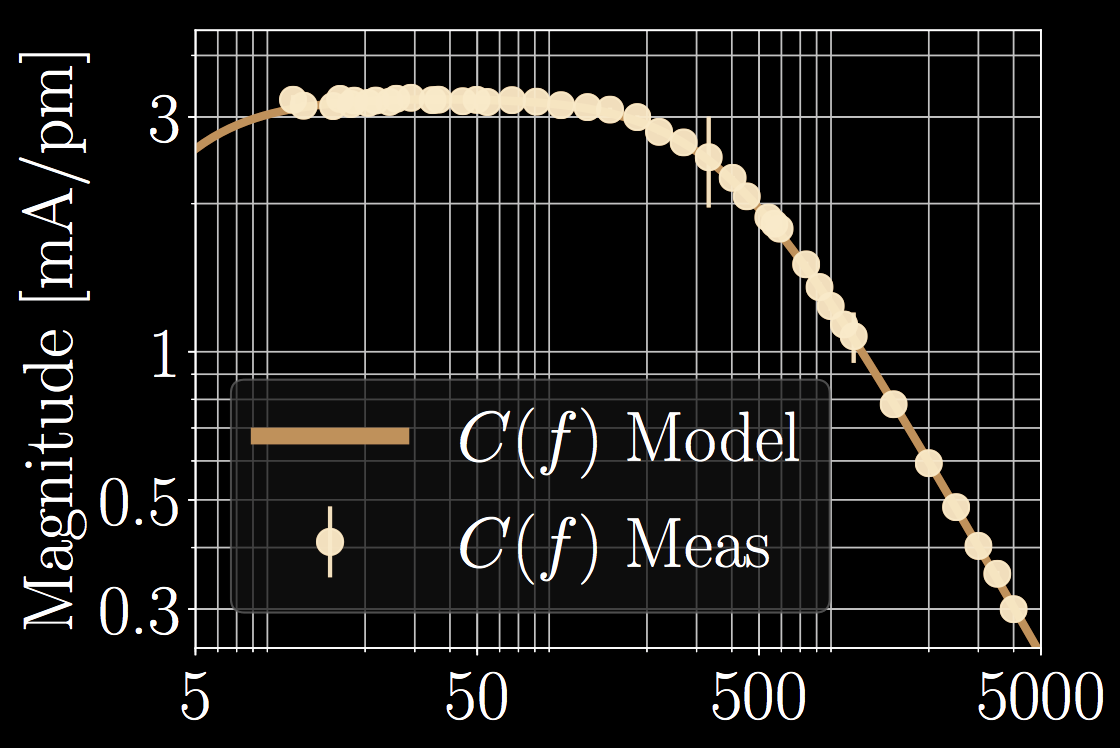 C =
x
x
xpcal
dexc
derr
derr
____
____
____
____
derr
dIN2
dexc
xpcal
Complex TFs 
w/ Full IFO
Absolute Scale Factor
xpcal
pdpcal
____
____
pdpcal
xpcal
A =
x
x
Phase uncertainty is entirely from Full IFO transfer functions, not set by absolute scale.
PRD 96.10 (2017): 102001
7
G1800393-v2
Systematic Error vs. Statistical Uncertainty
Statistical uncertainty: MCMC posteriors to the model parameters sampled to form a sample response function.
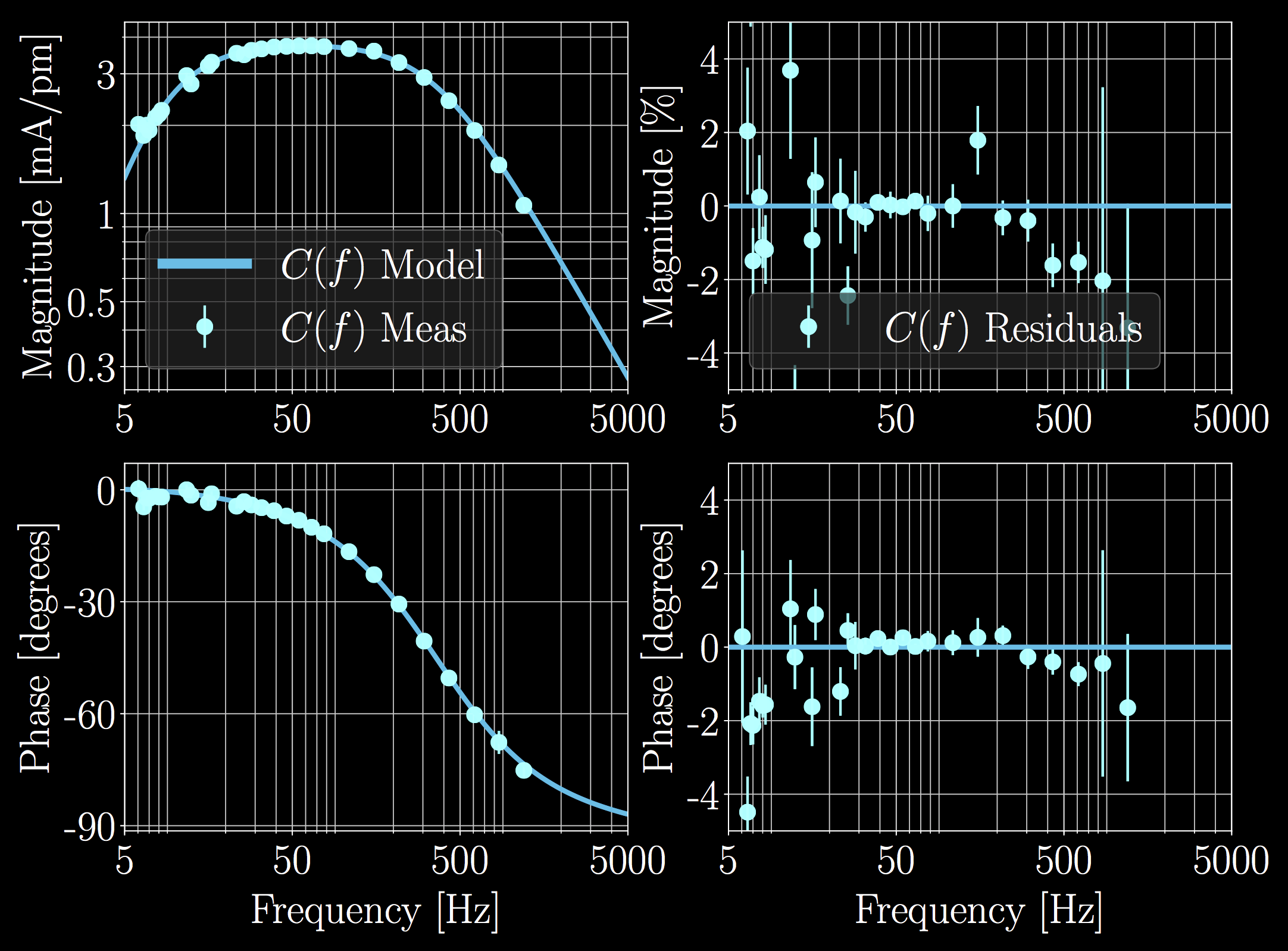 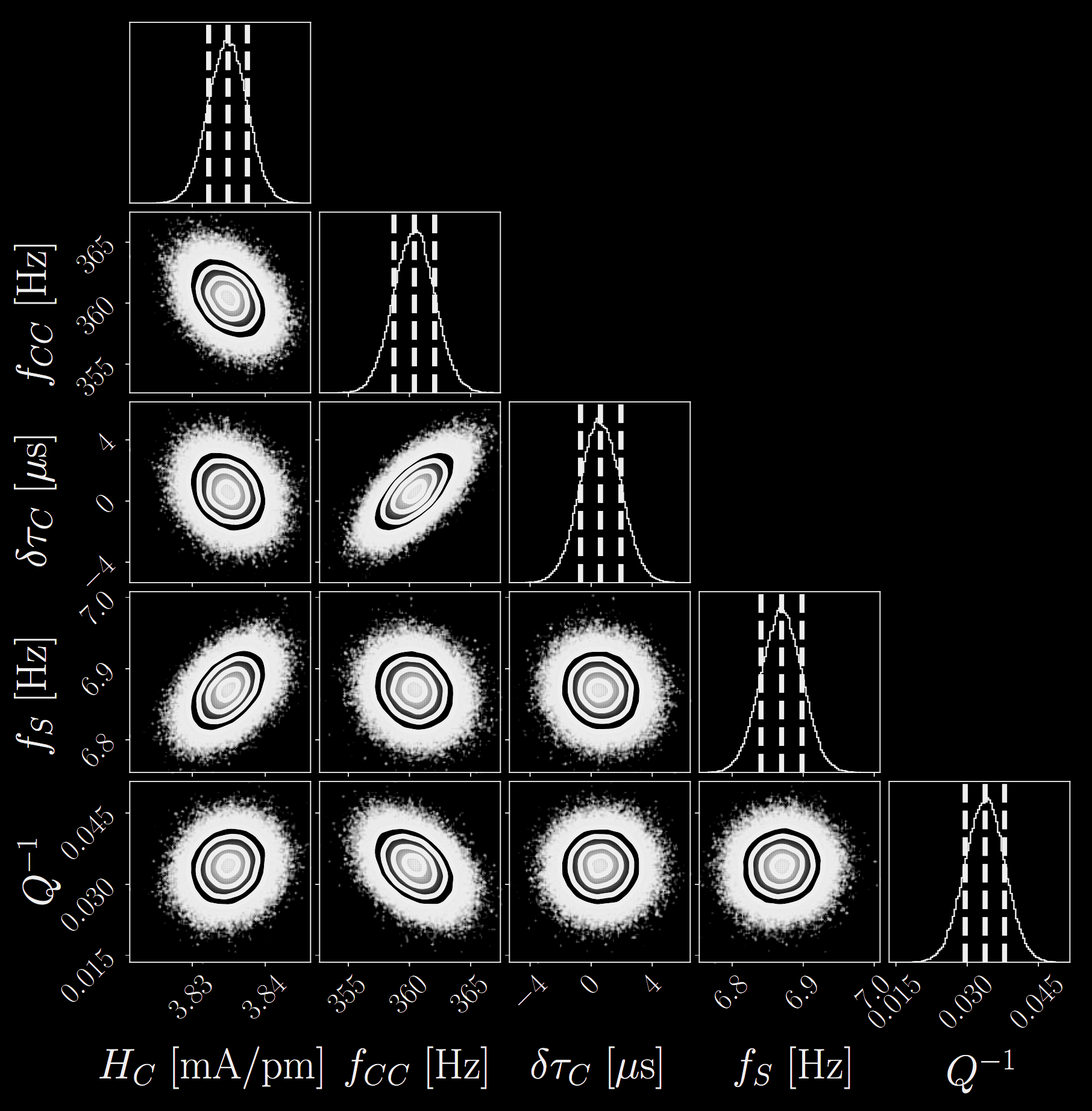 Systematic Error:
Any residual, statistically significant, frequency dependence 
Fundamental reference error
For the Latest IFO Model: T1800115
8
G1800393-v2
2G Detector (Known) Error and Uncertainty
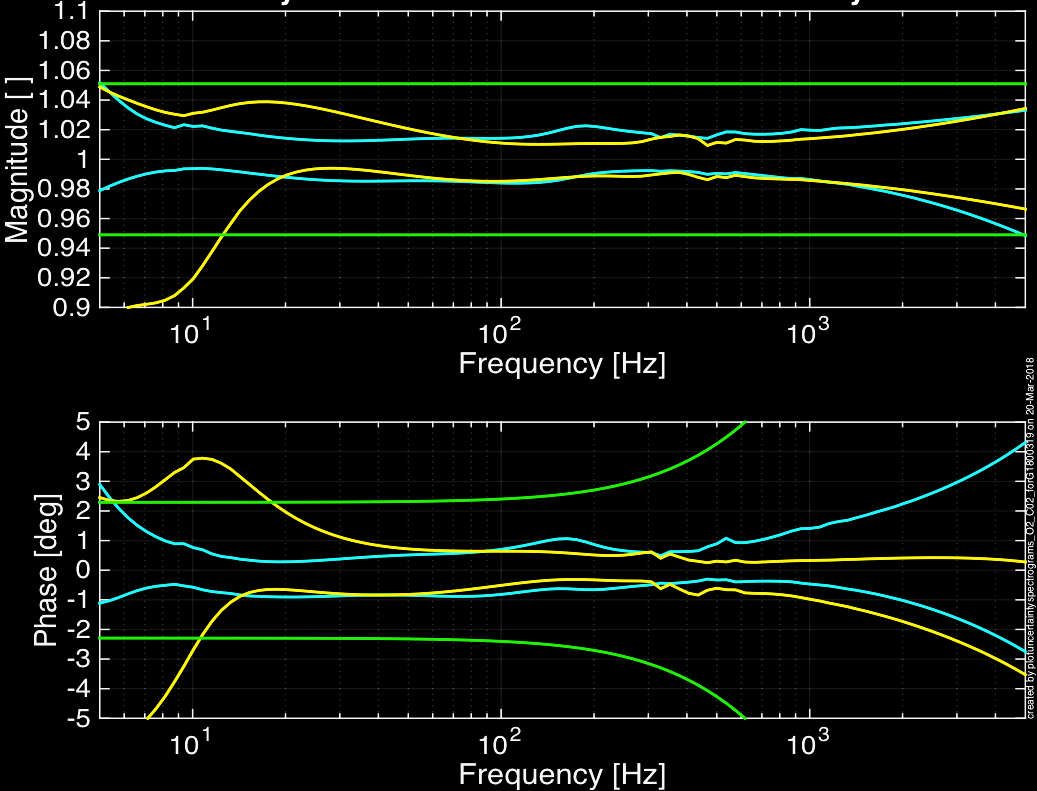 H1
V1
L1
H1
V1
L1
G
1
dC
dA
(
(
)
)
(
)
(
)
2
2
2
2
dR 2  ≈
+
_________
_________
____
____
1 + G
1 + G
C
A
+ Systematic Error
9
G1800393-v2
What are the 2G limits?
C =
Yes… Propagation of NIST factor
Years of practice has this nailed down

BUT ALSO:
PCAL Actuator Alignment
Will be improved for O3! 
But can’t track anymore…

IFO Actuator Strength
To measure open loop gain and DARM actuator drive

Detector Performance
If noise improves, SNR improves for fixed actuator
For detector upgrades, actuation strength will decrease
x
x
Absolute Scale 
Factor
Complex TFs 
w/ Full IFO
xpcal
dexc
derr
derr
A =
x
x
____
____
____
____
derr
dIN2
dexc
xpcal
AND OF COURSE,
… patience
... person power
... interferometer time
(see last year’s talk, G1700810)
xpcal
pdpcal
____
____
pdpcal
xpcal
10
G1800393-v2
The International Reference Exchange
“Working” 
Standards
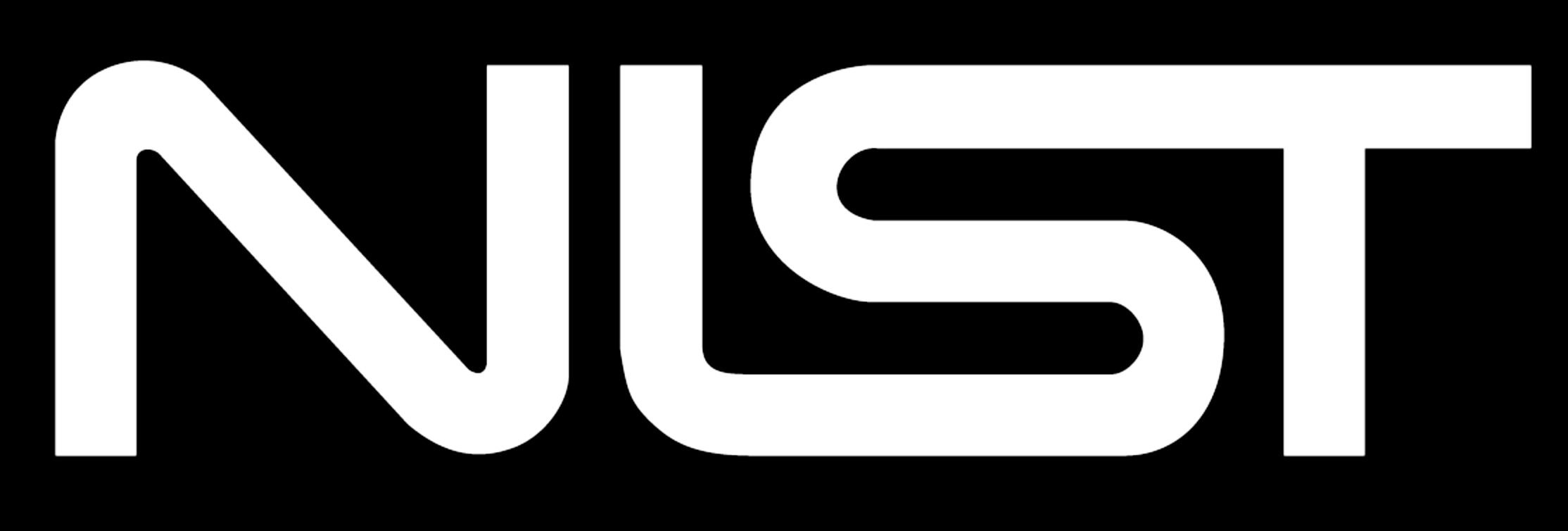 “GOLD” 
Standard
TX
ETMY
RX
H
TX
RX
ETMX
“Propagation of reference” program, with over ~10 years of experience, led by Rick Savage at LHO. 

KAGRA has already joined the reference comparison program. VIRGO has begun discussions of doing so.

Mitigates differential scale error between detectors (single event: Sky Position)

Still leaves vulnerability to common scale error (single event: Distance)
L
K
V
iLIGO: CQG 26.24 (2009): 245011. 
aLIGO: RSI 87.11 (2016): 114503, T1800046, T1800207, G1800505
11
G1800393-v2
In-House PCAL Reference Check
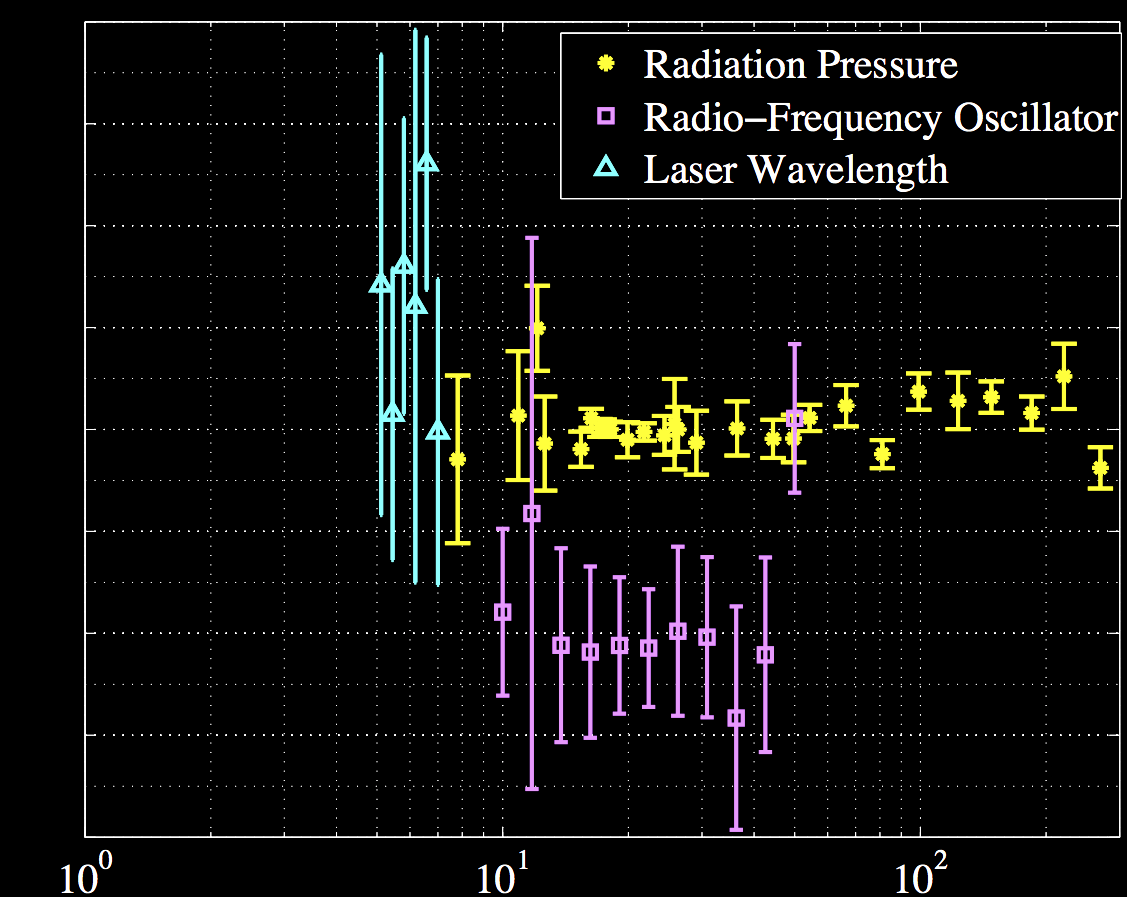 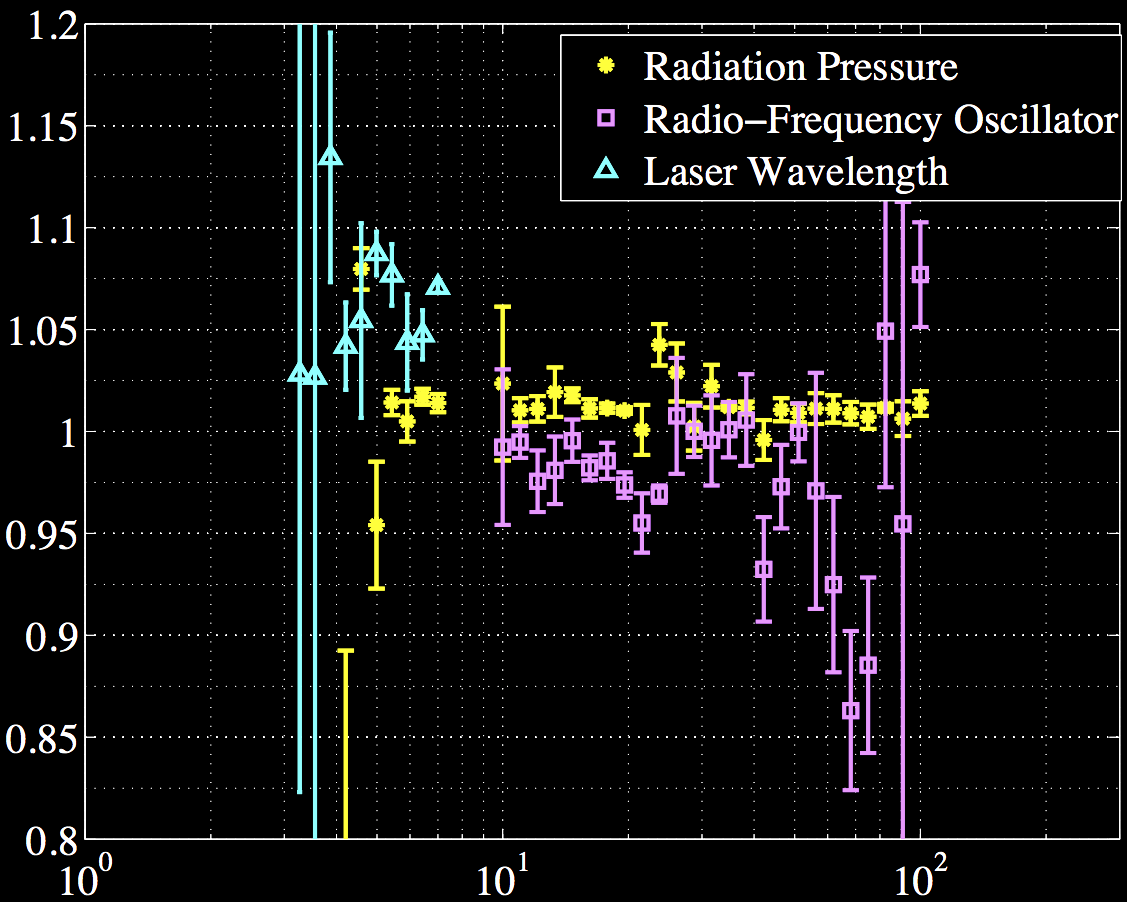 FSM
FSM
PCAL
PCAL
ALS
ALS
L1
H1
Frequency
Frequency
Checks are not (yet?) precise.

Plans are to revisit this for O3.
Free-swinging Michelson doesn’t work well for LIGO. ITM must drive at PUM, too weak a drive.

Arm Length Stabilization is too noisy, and electronics weren’t well understood at the time.
Abbott, B. P., et al. PRD 95.6 (2017): 062003.
12
G1800393-v2
Terrestrial Detectors: The Next “New” Idea
Newtonian Gravitational Calibrators (NCAL, GCAL) have recently (re)-picked up steam

In-theory a ~0.1% level reference
PCAL starts at ~0.5%

May be ready to corroborate PCAL by O3
m
Mirror
2r
d
Basic Principle
a
m
rmax
rmin
x(t) = C cos(4pfrotort)/(d4 frotor2)
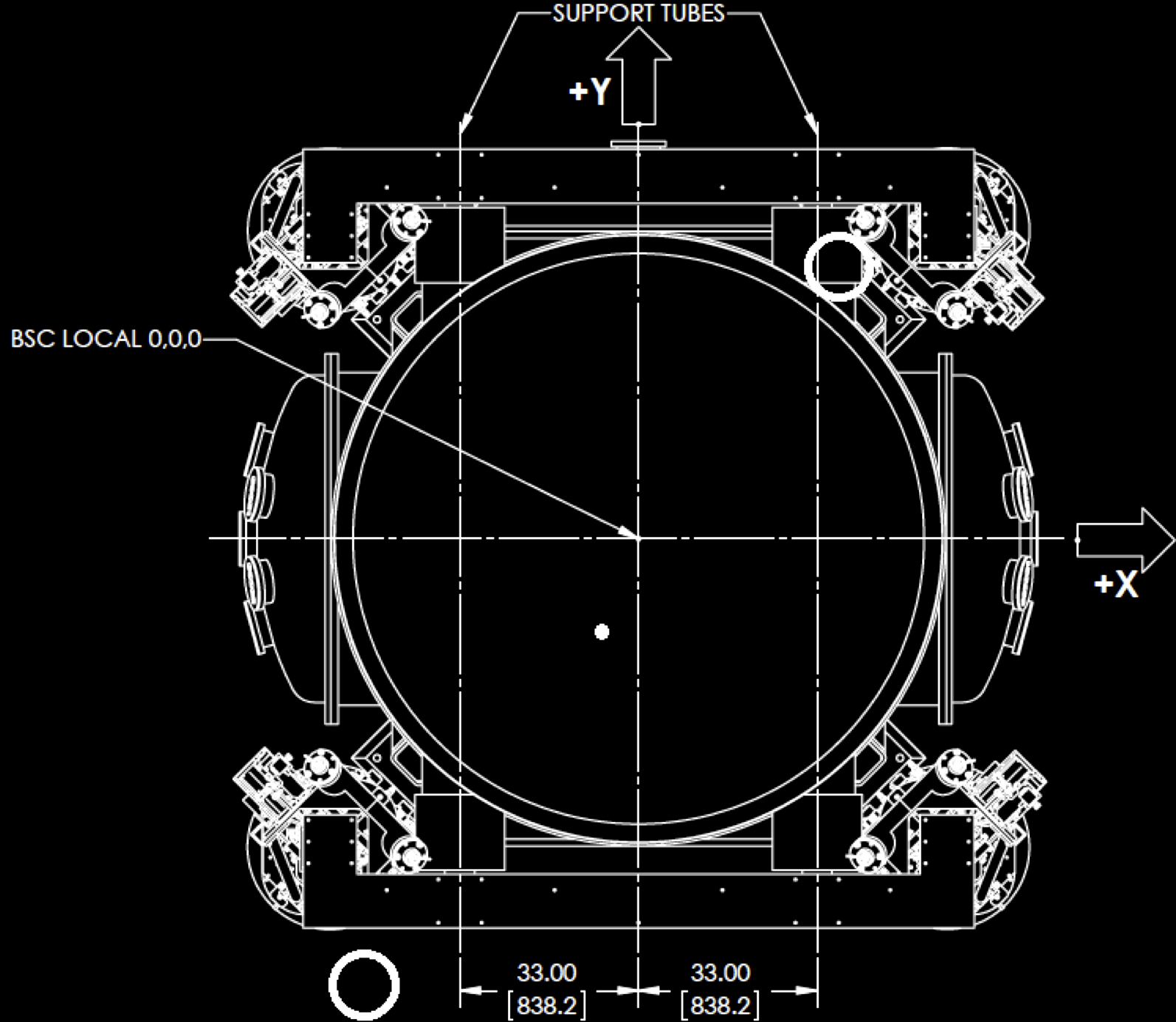 where C = (9G/32p2)(z r sin(a)(rmax4- rmin4)/4)
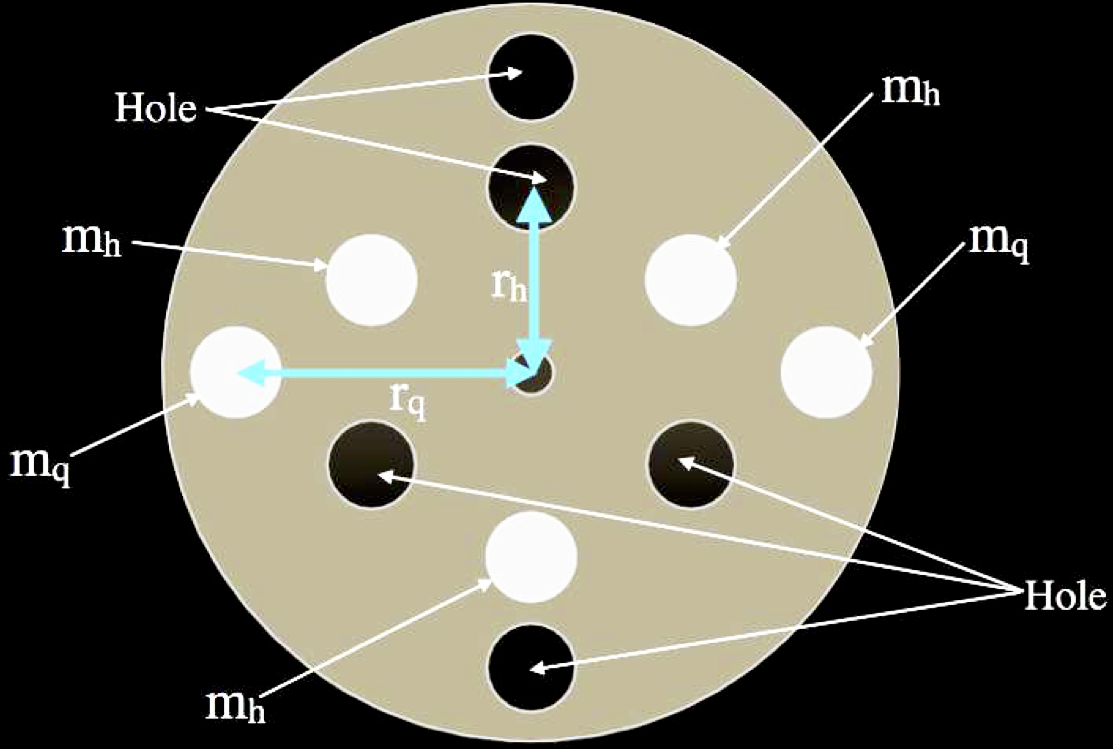 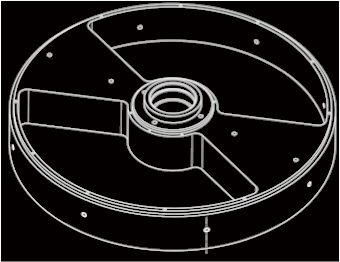 KAGRA -
arXiv:1804.08249 (2018).
VIRGO - G1800442
LIGO – “in prep.”
13
G1800393-v2
What about Space and Galactic Detectors?
Pulsar Timing Arrays (timing systems)
Limited by diverse Timing Systems in Array, over Decades?
Everyone uses TEMPO2… (Hobbs et. al 2006)









LISA (phase meters and microthrusters)
Time Delay Interferometry – More clocks and Frequency Refs.
needs to measure individual, ~1e6 m arm lengths to ~10m precision 
needs clocks synchronized at the ~50 nsec level
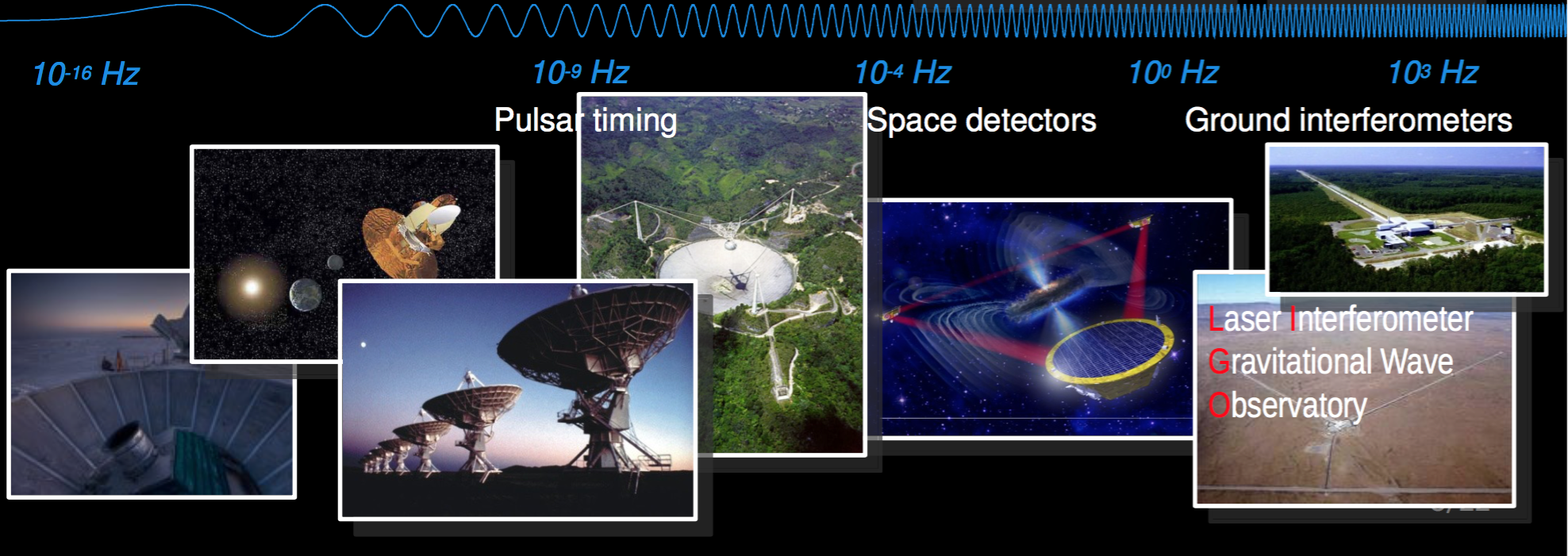 14
G1800393-v2
Example Timing System Systematics
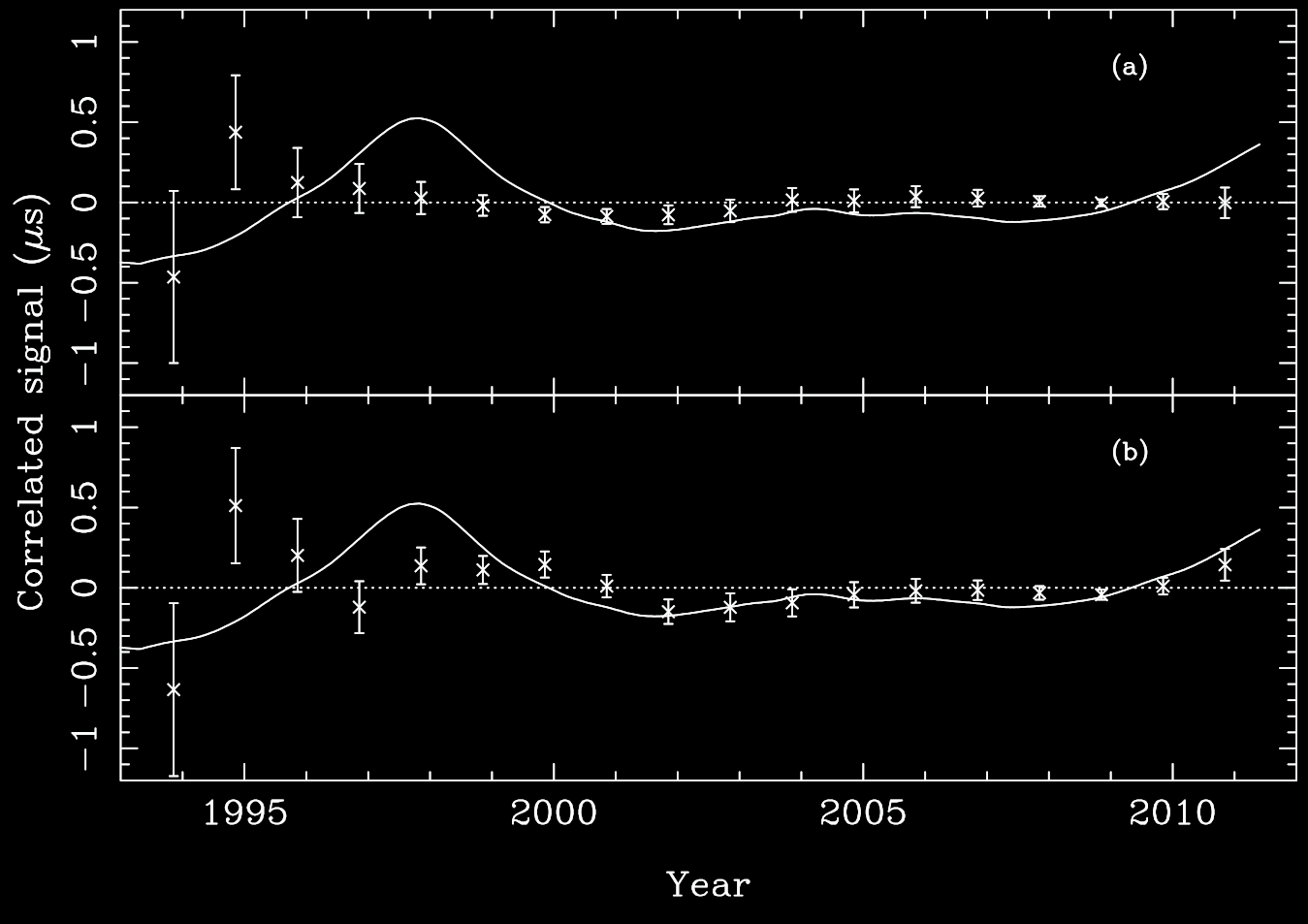 Pulsar Timing Data, Systemic Errors in Solar System Ephemeris
TT(BIPMyy)  - TT(TAI) , 
quadratic polynomial  removed
Pulsar Timing Data, w/ modeled realization of GWB ~ 10-15 level
TT = Terrestrial Time 
BIPM = Bureau International des Poids et Mesures 
TT(TAI) = International Atomic Time -> Basis for UTC
TT(BIPMyy) --  updates / corrections, released over time
MNRAS 427, 2780–2787 (2012)
15
G1800393-v2
Discussion & Questions
Calibration is  service work  precision engineering

Precision/accuracy will not linearly increase with time and costs real money, not “just” time and person power.

We’re actively working with NIST to understand the EUROMET study – Rick @ NIST this week! 
(+ soon new post-doc John Cripe!)

Already working to make ground-based detectors internally consistent via Photon Calibrator, starting to think how to get past its limits

Need to begin dialogue with fundamentally different GW detectors
16
G1800393-v2
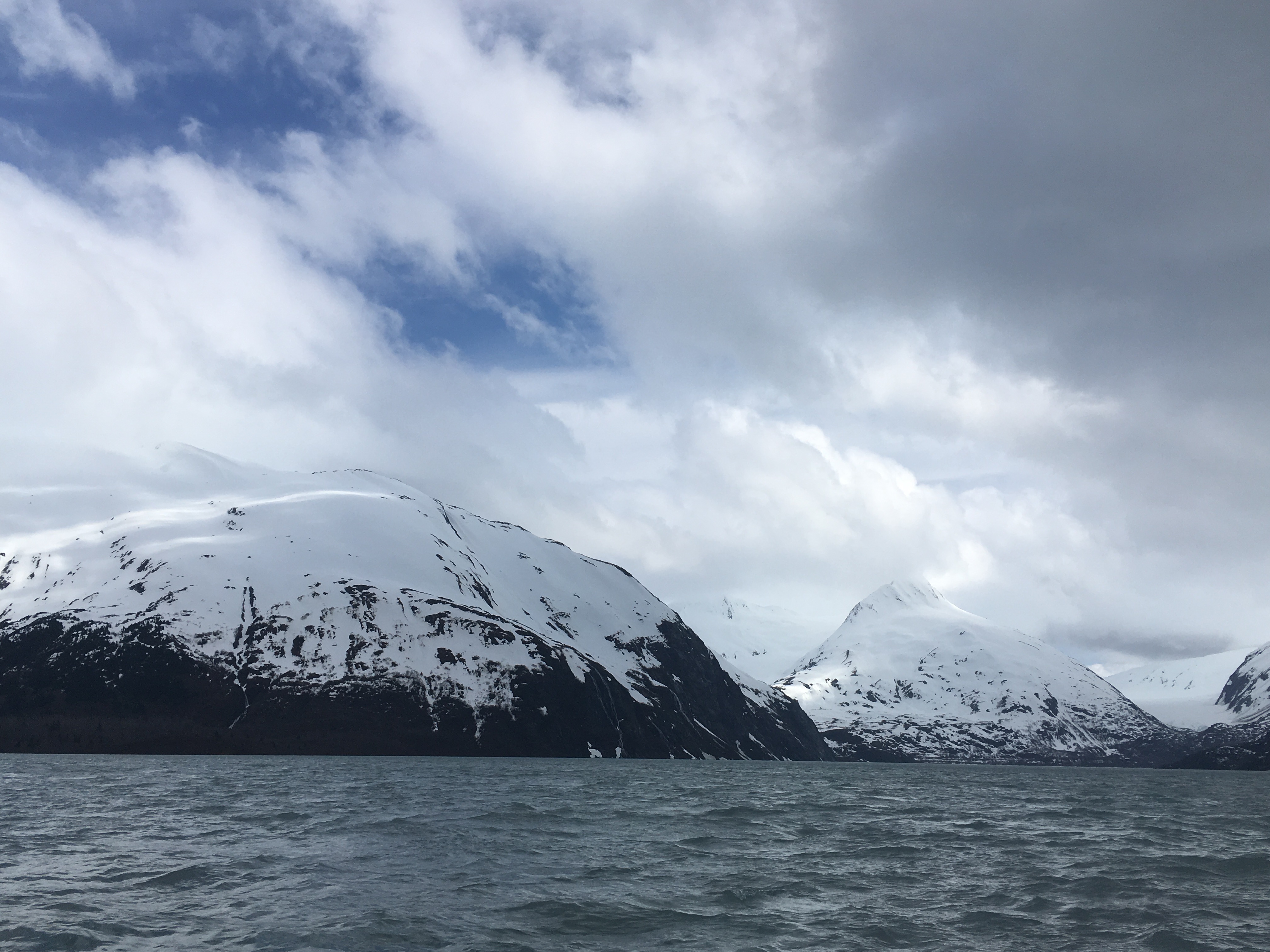 Thank You!
17
G1800393-v2
Bonus Slides
18
G1800393-v2
Primer
Big G / (1e-11 m3 kg-1 s-2)
Response of a Photodetector
6.670
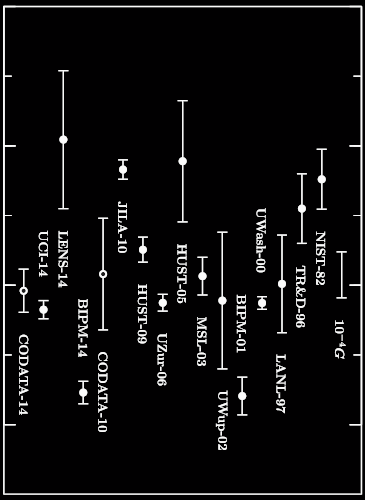 Percent Difference from Weighted Mean Response of a Reference Photodetector
3%
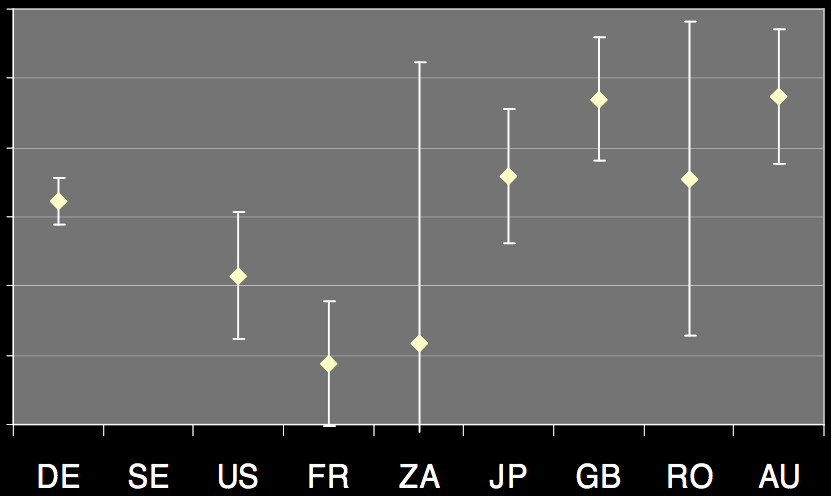 2%
6.672
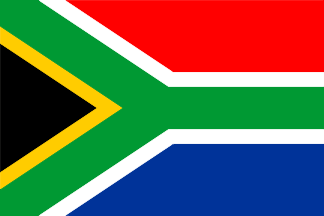 1%
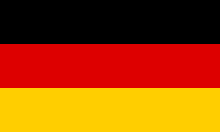 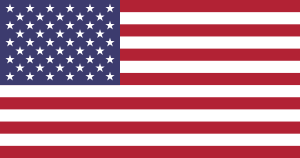 0%
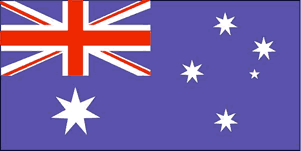 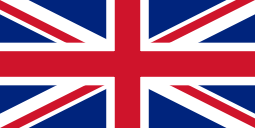 6.674
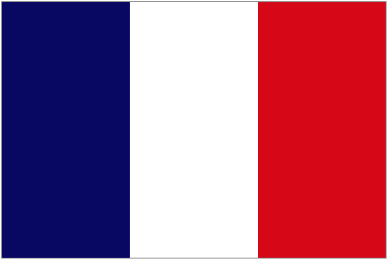 -1%
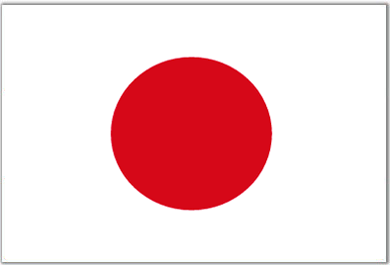 -2%
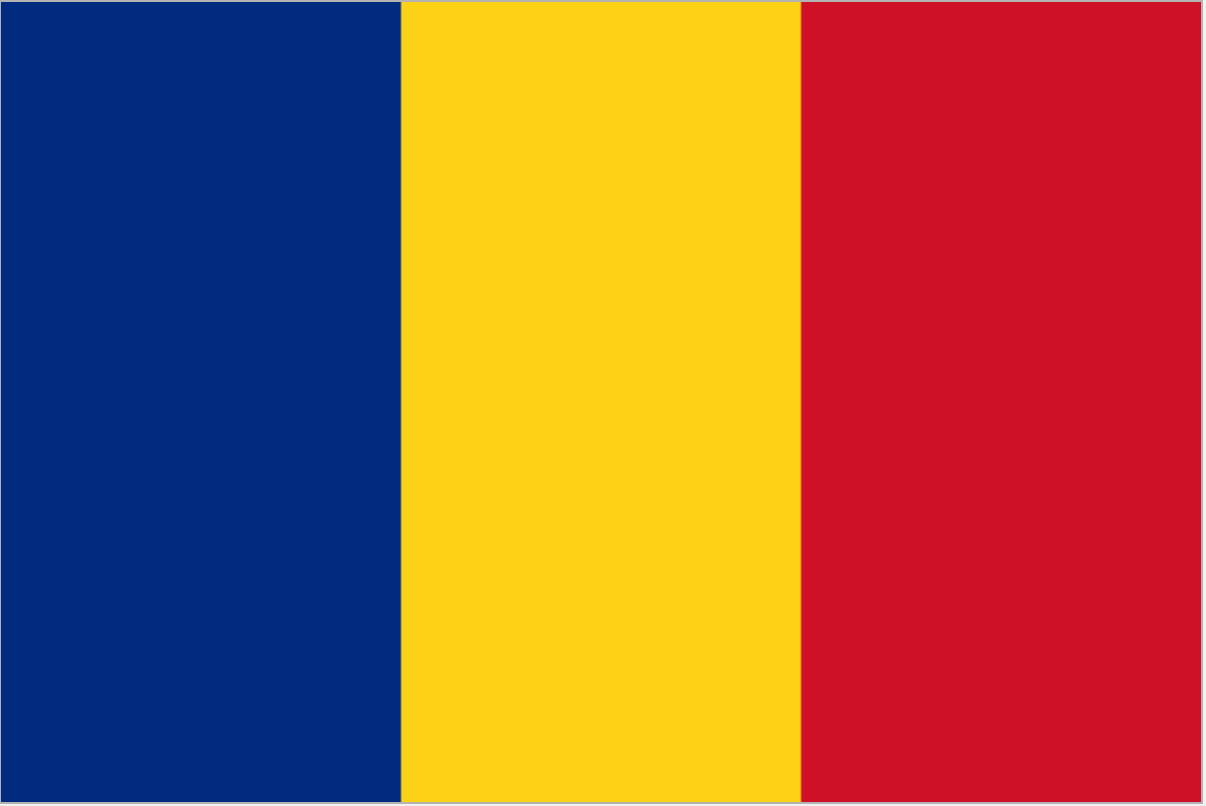 -3%
6.676
Figure 6
CODATA 2014: Mohr, Newell, and Taylor. Phys. Chem. Ref. Data 45 (2016): 043102.
Figure 9
Kück Metrologia 47.1A (2010): 02003.
19
G1800393-v2
Bonus Slides: Removal of Systematic Error
1.20
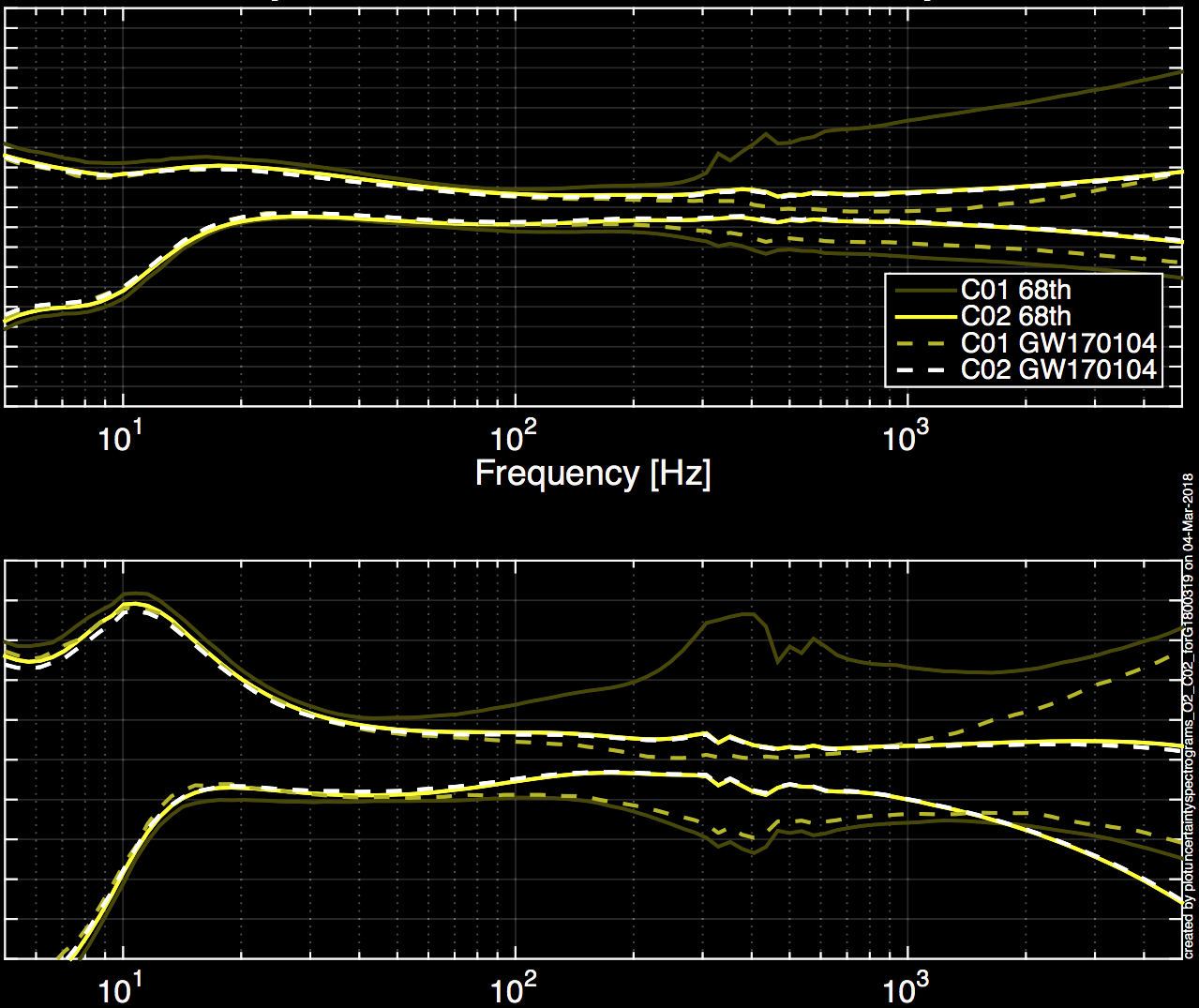 L1
1.10
1.00
Magnitude
0.90
0.80
No More Cavity Pole Error!
5
4
3
2
1
Phase (deg)
0
-1
-2
-3
-4
-5
20
G1800393-v2
Common Sensitivity Plot
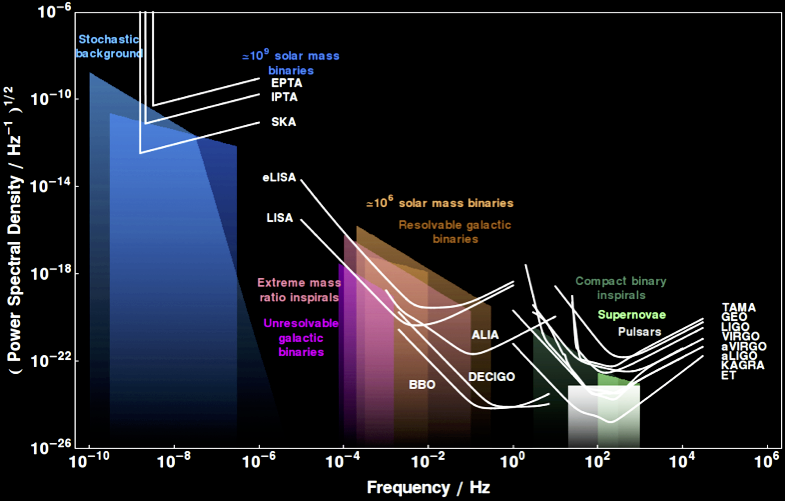 We’ve figured out how to speak the same language in terms of *noise*…
http://rhcole.com/apps/GWplotter/
CQG 32.1 (2014): 015014.
21
G1800393-v2
PTA Resolved Signal Parameter Estimation
Current IPTA is at 49 Pulsars 
MNRAS 458.2 (2016): 1267-1288
7 parameters – 3 for Sky Location, Amplitude, Source Inclination, Polarization Angle, Rotation Frequency
( Distance and Mass are degenerate  )
For SNR = 10, sky location uncertainty typically simulate (Fisher Matrix) to ~40 deg2 and 30% in amplitude 
PRD 81.10 (2010): 104008.
Amplitude uncertainty scales with SNR, sky location scales with SNR2
22
G1800393-v2
Pulsar Timing Array Papers
Verbiest, J. P. W., et al. "Status update of the Parkes pulsar timing array." Classical and Quantum Gravity 27.8 (2010): 084015.

Sesana, Alberto, and Alberto Vecchio. "Measuring the parameters of massive black hole binary systems with pulsar timing array observations of gravitational waves." Physical Review D 81.10 (2010): 104008.

Arzoumanian, Z., et al. "Gravitational waves from individual supermassive black hole binaries in circular orbits: Limits from the North American Nanohertz Observatory for Gravitational Waves." The Astrophysical Journal 794.2 (2014): 141.

Verbiest, J. P. W., et al. "The international pulsar timing array: first data release." Monthly Notices of the Royal Astronomical Society 458.2 (2016): 1267-1288.

Hobbs, G., et al. "Development of a pulsar-based time-scale." Monthly Notices of the Royal Astronomical Society 427.4 (2012): 2780-2787.

Becker, Werner, Michael Kramer, and Alberto Sesana. "Pulsar Timing and Its Application for Navigation and Gravitational Wave Detection." Space Science Reviews 214.1 (2018): 30.
Time Delay Interferometry Papers
Tinto, Massimo, and Sanjeev V. Dhurandhar. "Time-delay interferometry." Living reviews in relativity 17.1 (2014): 6.
Hellings, Ronald W. "Elimination of clock jitter noise in spaceborne laser interferometers." Physical Review D 64.2 (2001): 022002.
Armstrong, J. W., F. B. Estabrook, and Massimo Tinto. "Time delay interferometry." Classical and Quantum Gravity 20.10 (2003): S283.
Tinto, Massimo, Frank B. Estabrook, and J. W. Armstrong. "Time-delay interferometry for LISA." Physical Review D 65.8 (2002): 082003.
24
G1800393-v2
What Contributes Where?
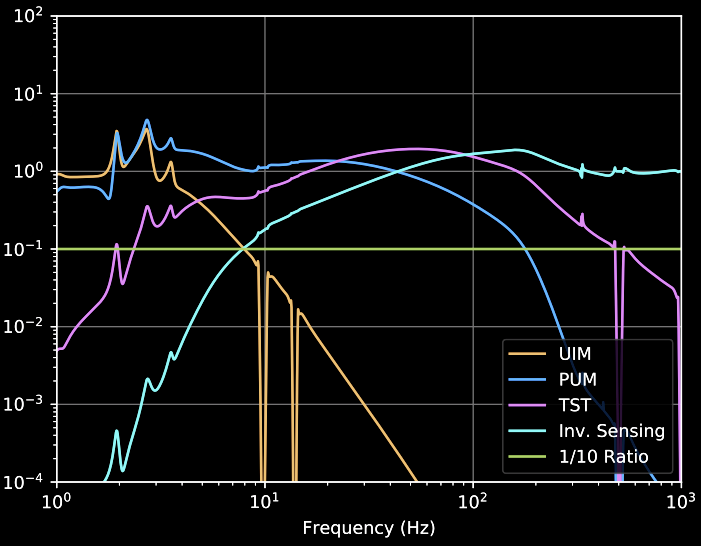 From G1800273
Fractional Contribution to 
Uncertainty in Response
G
1
dC
dA
(
(
)
)
(
)
(
)
2
2
2
2
dR 2  =
+
_________
_________
____
____
1 + G
1 + G
C
A
25
G1800393-v2
4 Years of aLIGO NIST Data
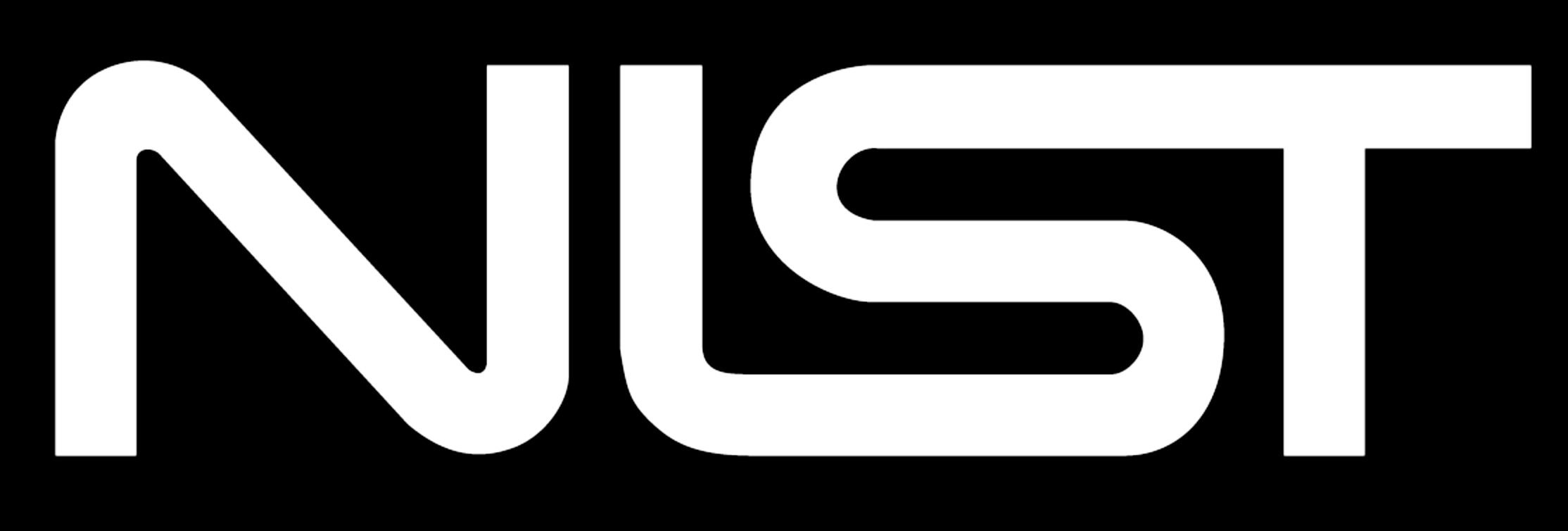 “GOLD” 
Standard
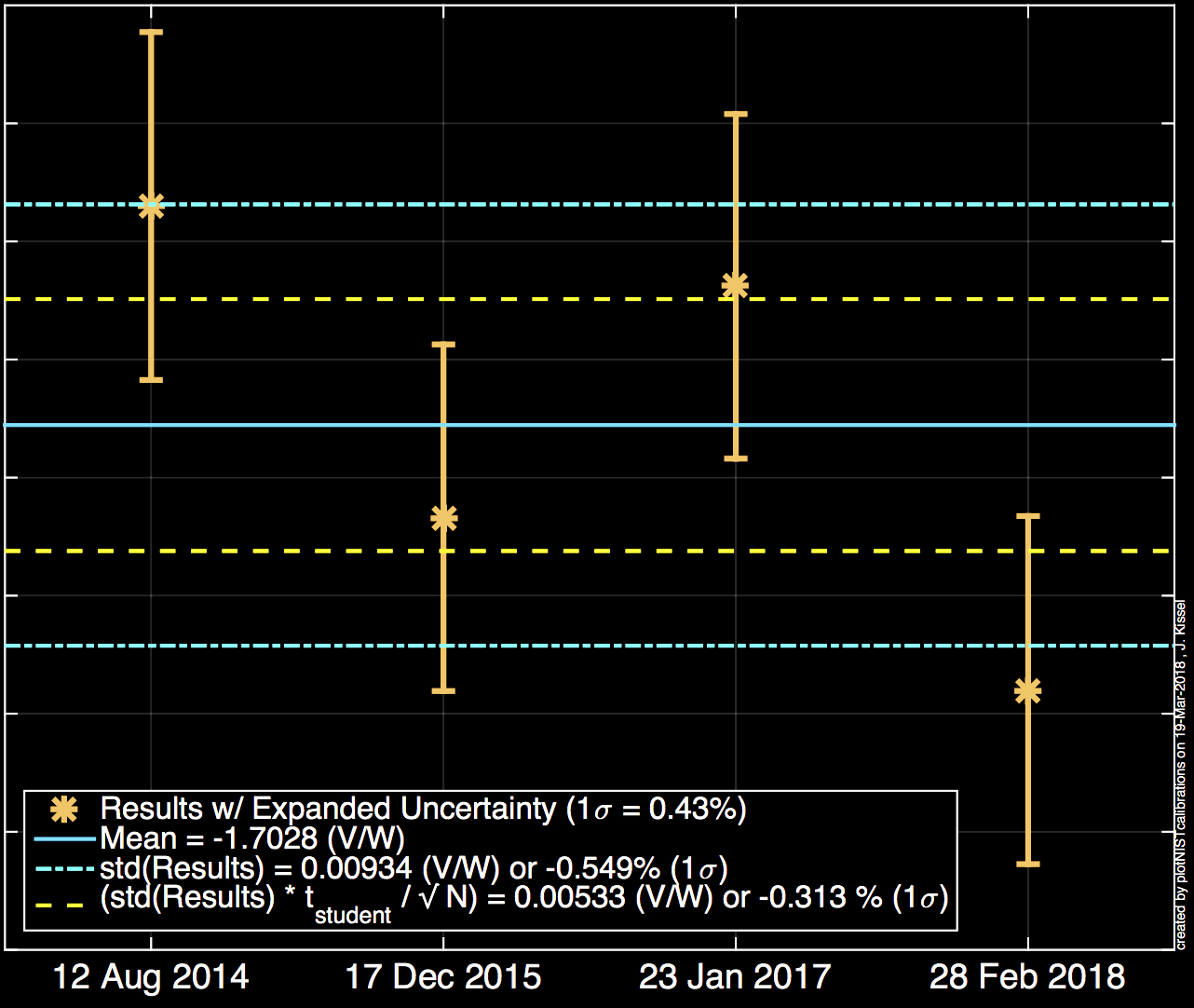 ~$8k per calibration T1100068
26
G1800393-v2
Systematic Error vs. Statistical Uncertainty
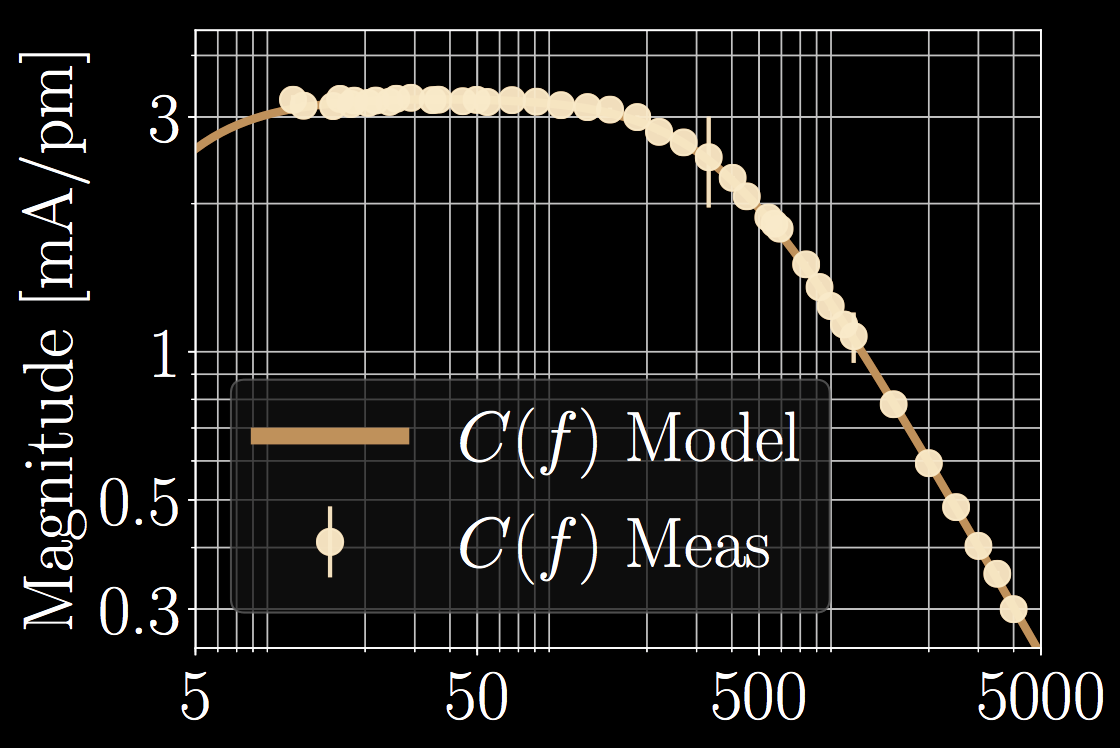 Interferometer parameters vary as a function of time.

Calibration Lines > Constantly Measuring C and A at single frequencies
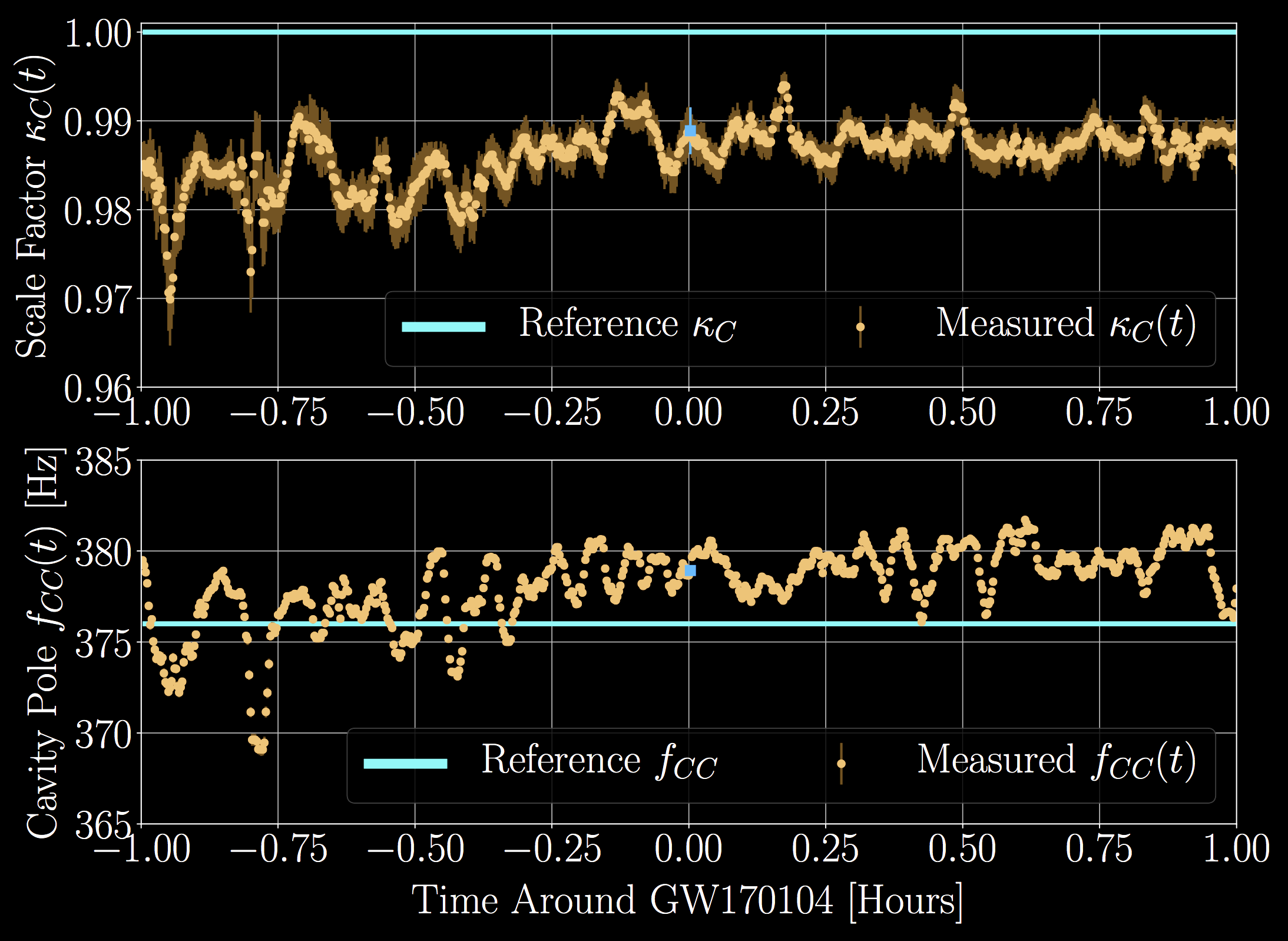 Alignment Drifts
Thermal Equilibrium

Charge on the Test Mass
Distance between Reaction Chain and Test Mass Chain
27
G1800393-v2
Systematic Error vs. Statistical Uncertainty
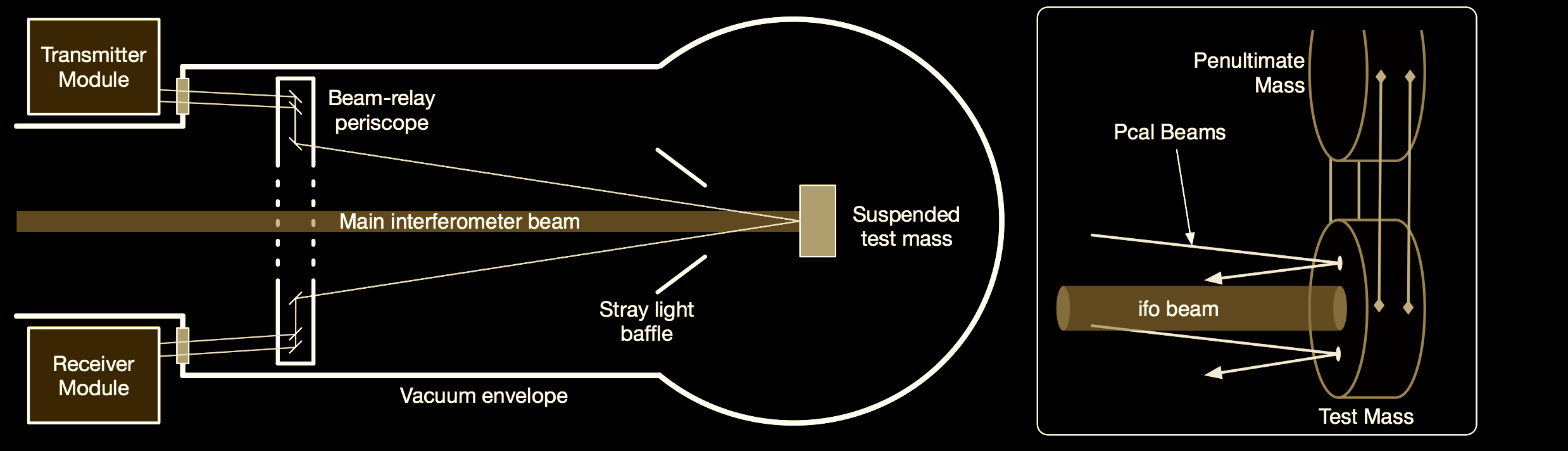 Temperature dependence of 
Beam Relay Periscope.
Systematic error of reference!
During O2 – the response of the receiver reference dropped compared the the transmitter reference
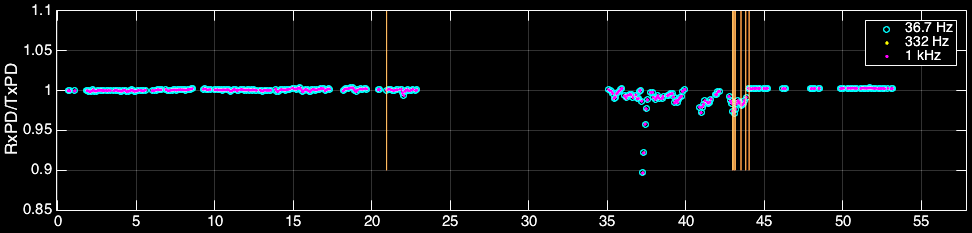 These are real laser systems!!
28
G1800393-v2
In summary (From G1700810 )
Any one can build a calibration to within a factor of 2 once.
But can you build a 1% / 1 deg calibration over ~1 year?
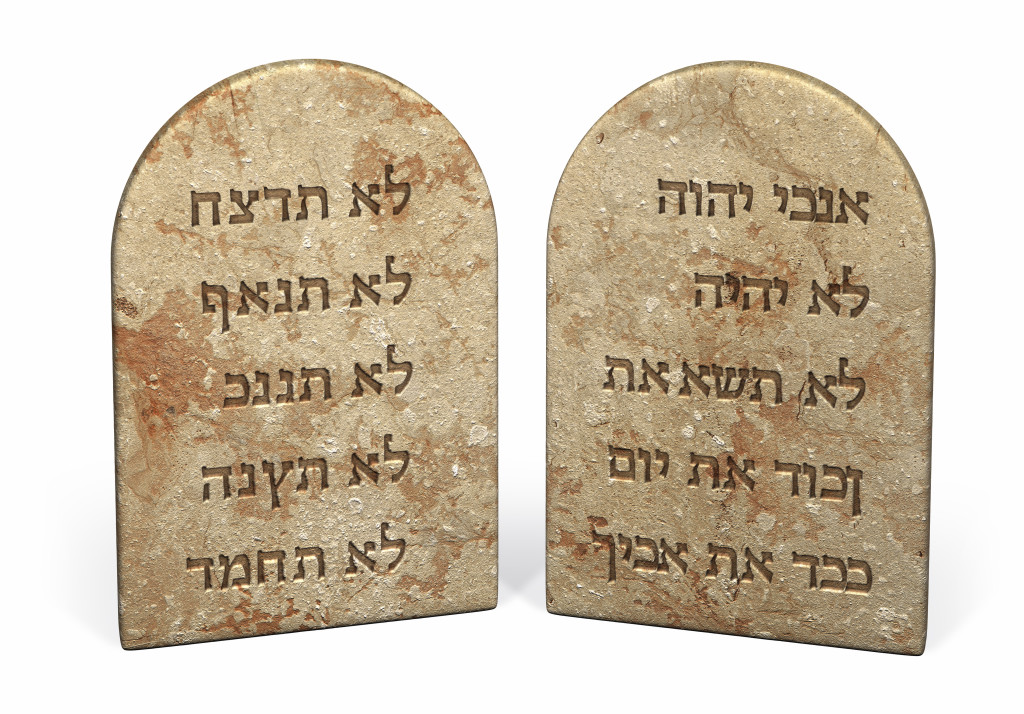 Seven Commandments of Calibration
Your GW response will be more complicated than you want it to be
You’ll need to invert it
 It will be time dependent
You’ll be fighting your awesome isolators
Your reference will not be perfect
Your calibration will change between runs, even with the same detector
1%/1 deg will be a bookkeeping nightmare
29
G1800393-v2